Online Teaching
By: Mr. Figuracion
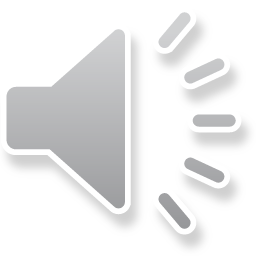 How to use this PowerPoint
Click on Pictures like these
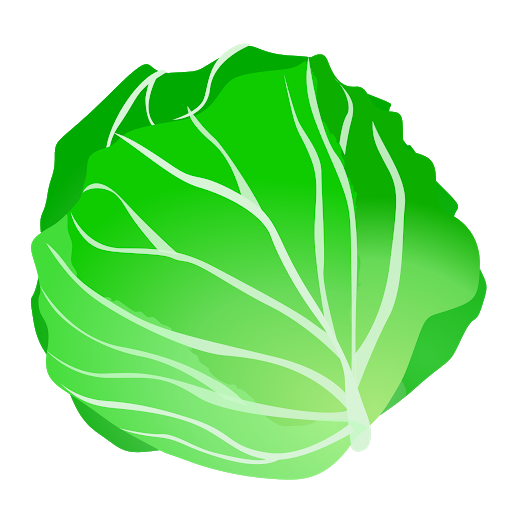 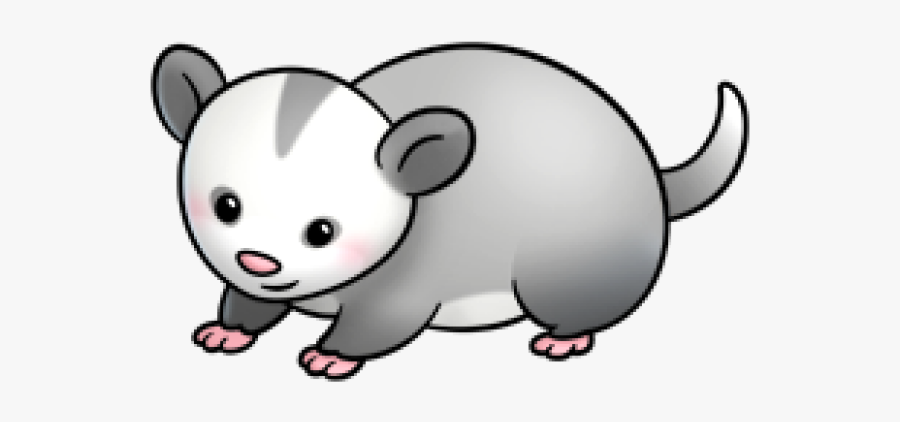 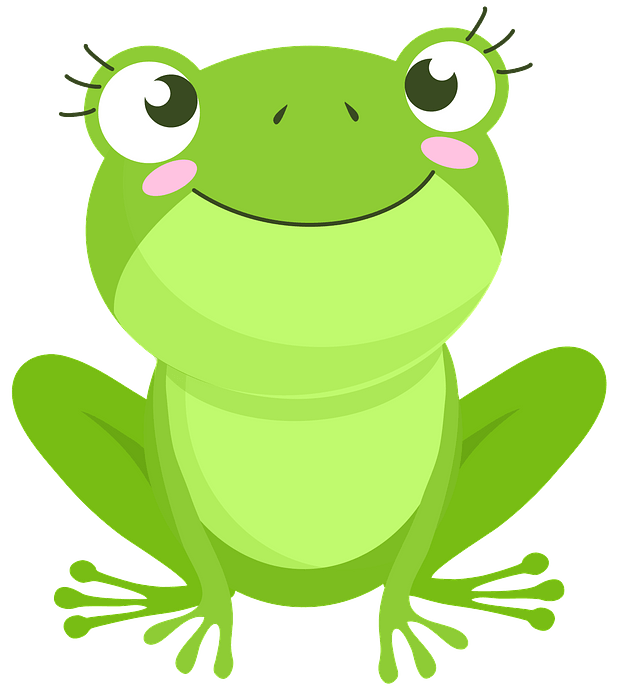 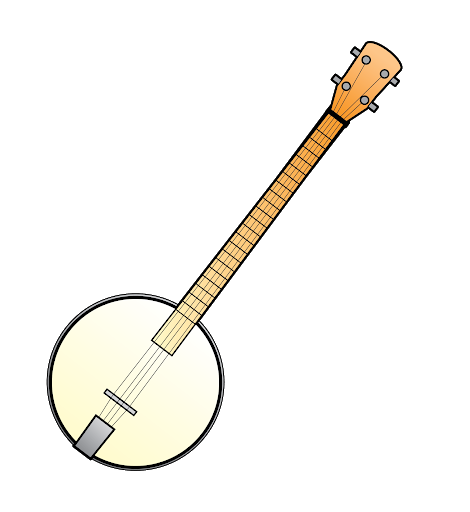 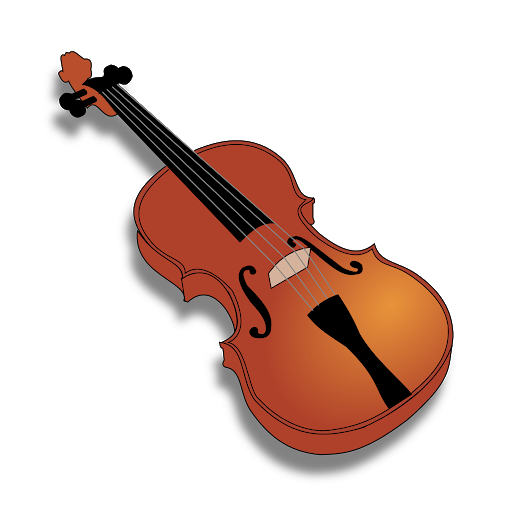 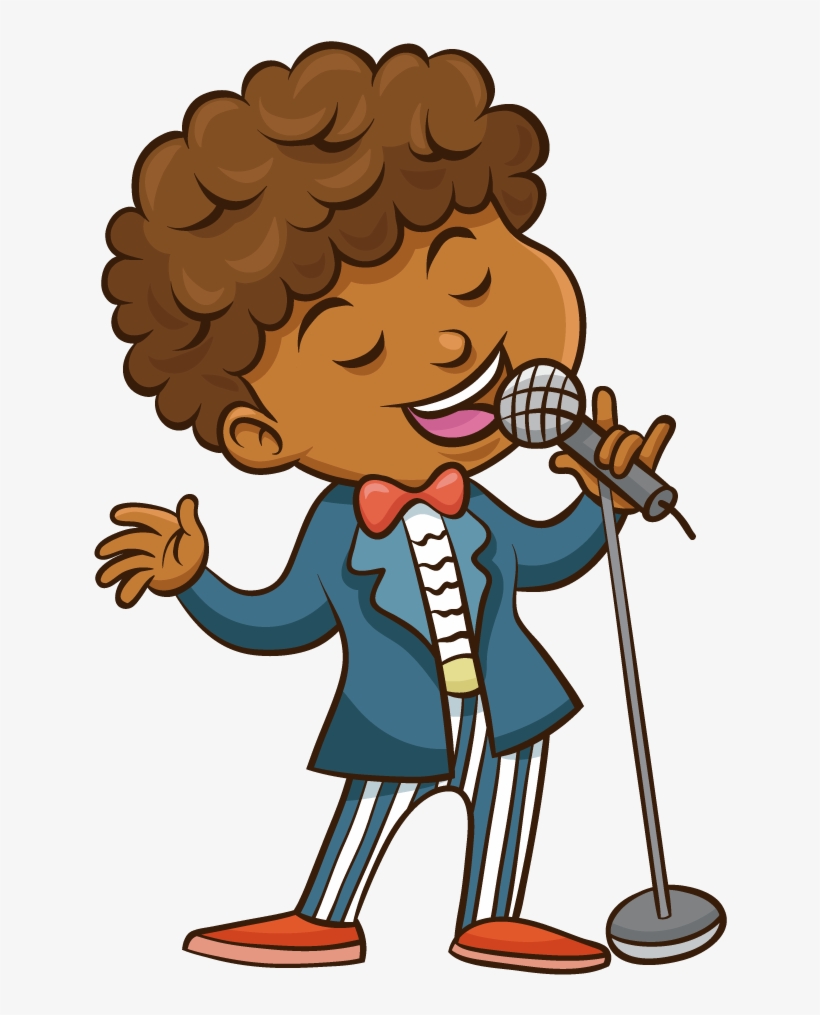 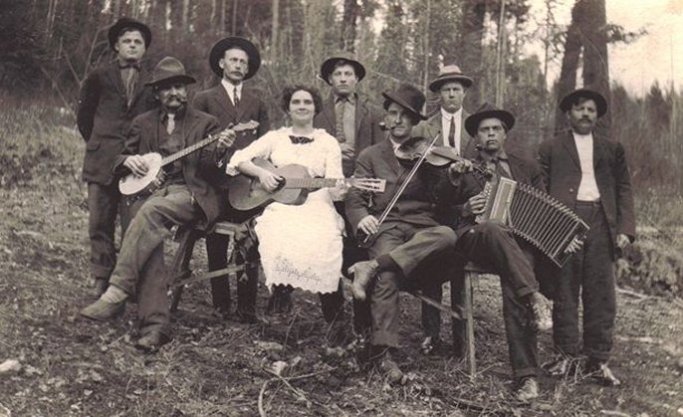 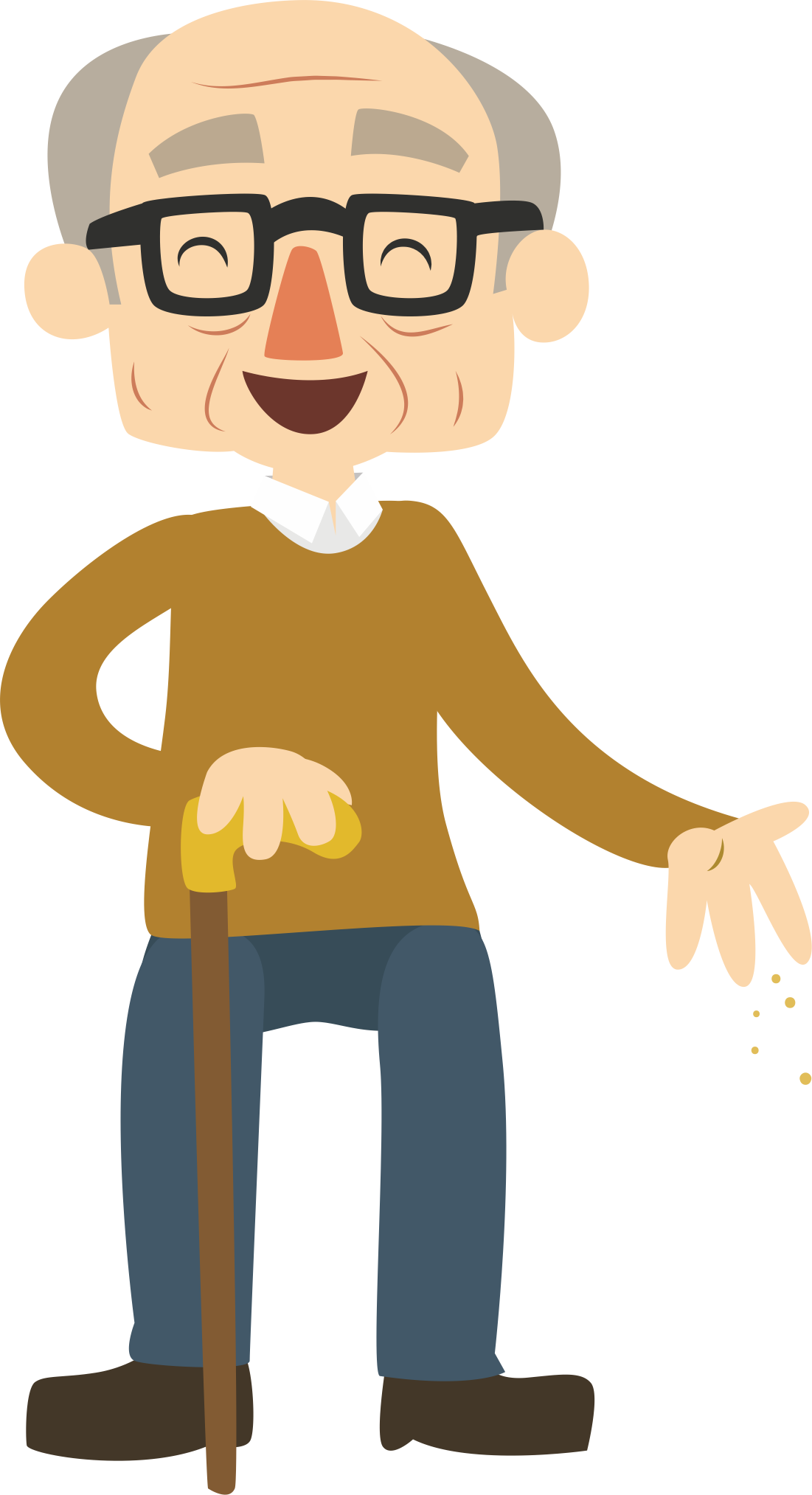 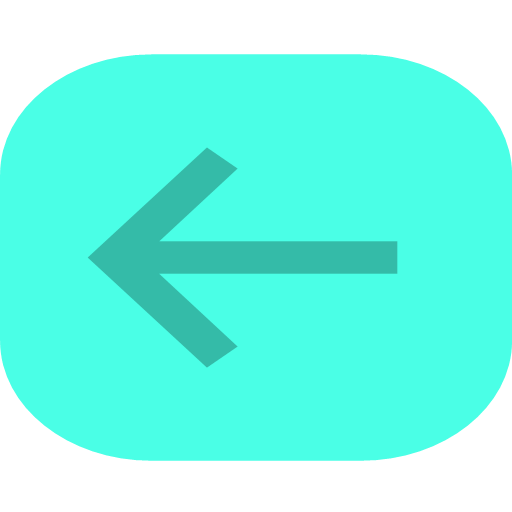 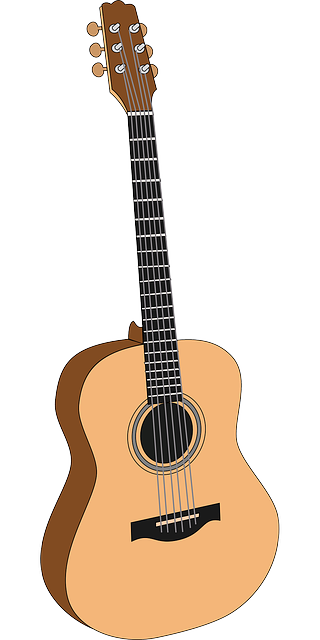 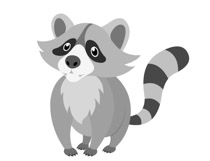 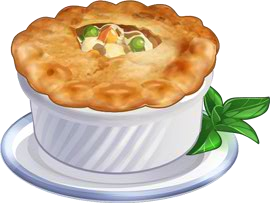 Old Time Music
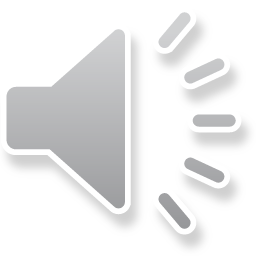 Sounds of InstrumentsListen to each instrument
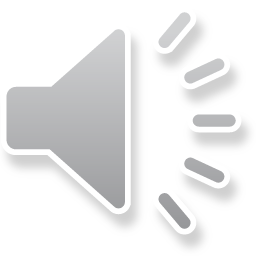 Sounds of Instruments
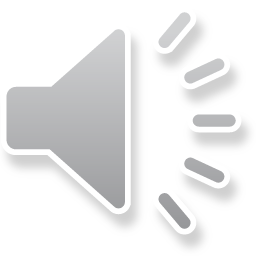 Sounds of Instruments
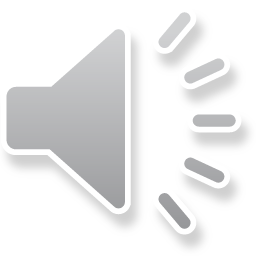 Sounds of Instruments
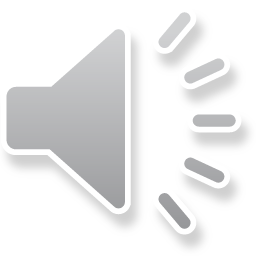 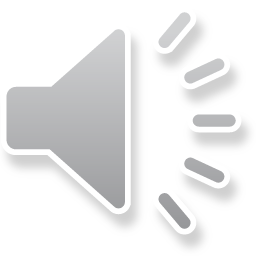 Bile ‘em Cabbage Down
Bile ‘em Cabbage Down
Click Picture to Hear Again!!!
Bile ‘em Cabbage Down, now
Turn them corncakes ‘round
The only song that I can sing is
Bile ‘em Cabbage Down
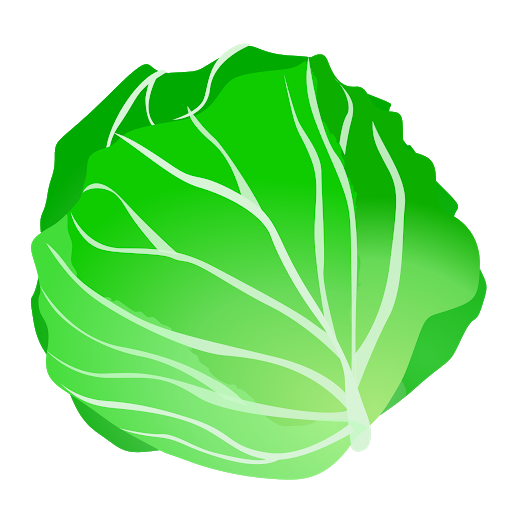 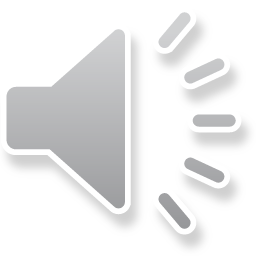 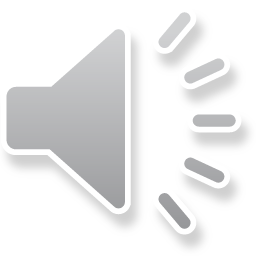 Bile ‘em Cabbage Down
Raccoons, they got bushy tails
Possum's tails are bare
Rabbits they got hardly any tail
Just a little tuft of hair
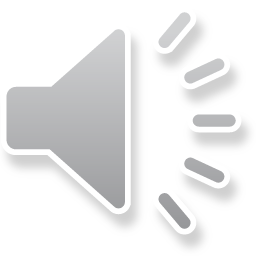 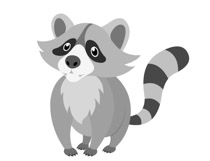 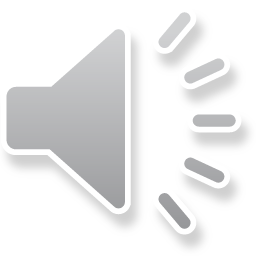 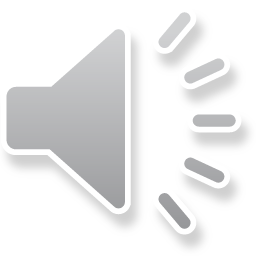 Which parts of the song are repeated?Sing Along with Me!
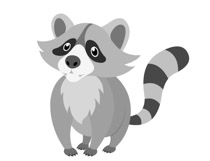 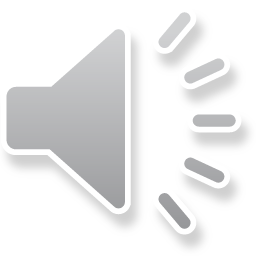 Almost! Go back and try again
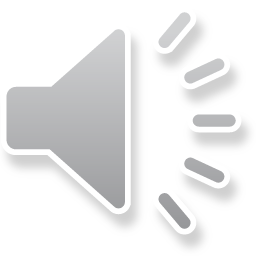 Great Job!
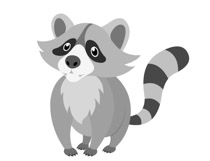 Verse
Chorus
Another Verse
Possum is a cunnin’ thingHe travels in the darkAnd never thinks to curl his tailTill he hears Rover bark
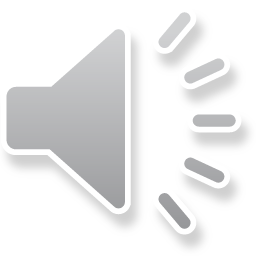 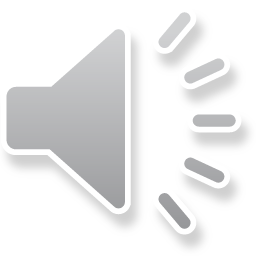 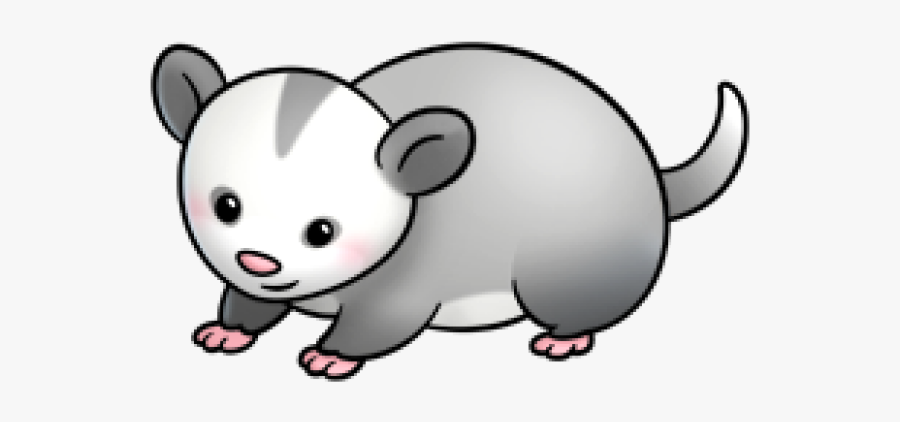 What is Form?
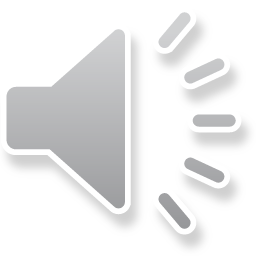 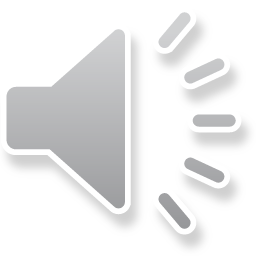 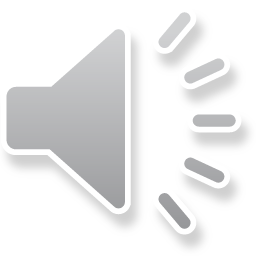 Making the Form: What Order Do You Hear These Parts?
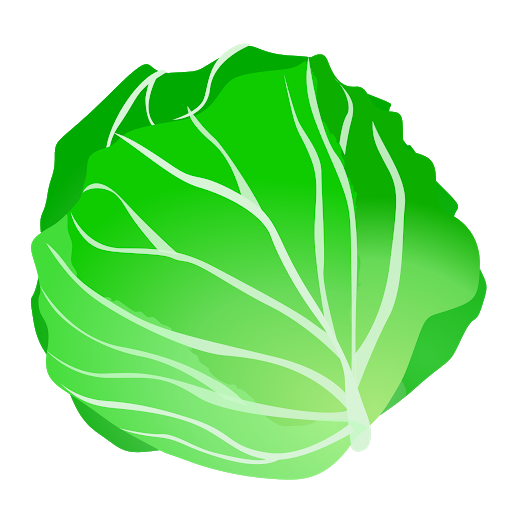 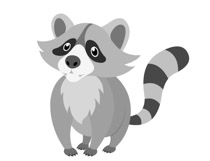 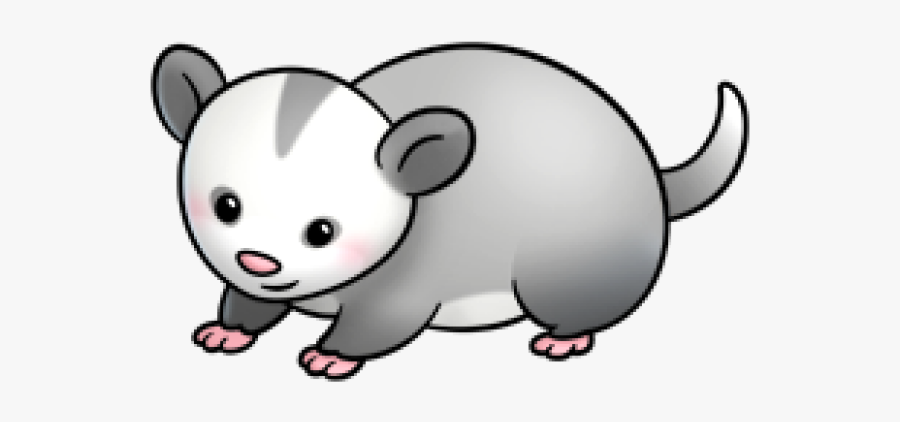 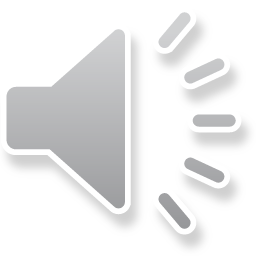 Almost! Go back and try again
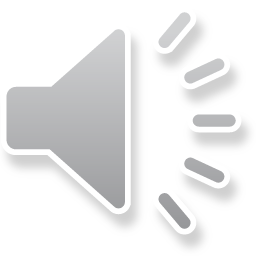 Making the Form
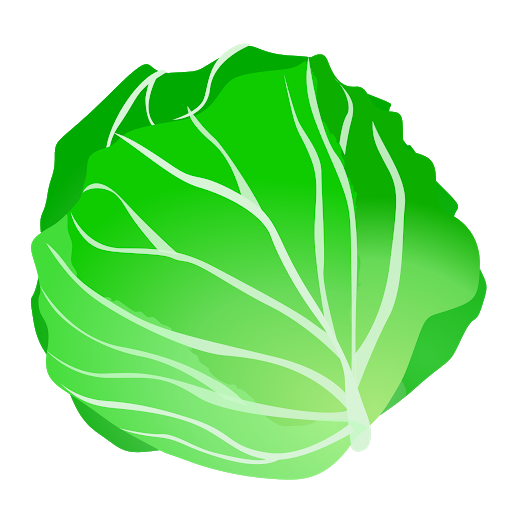 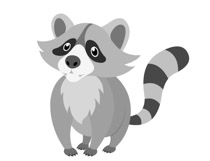 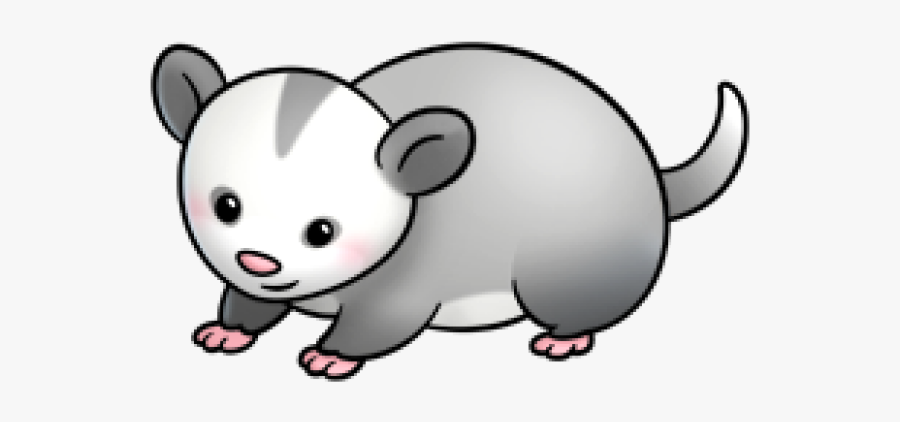 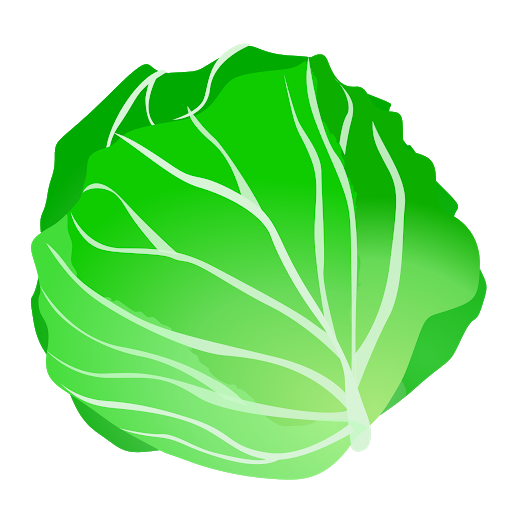 1
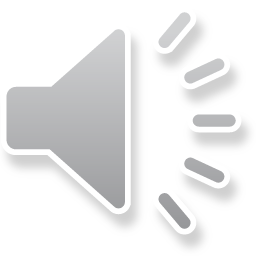 Almost! Go back and try again
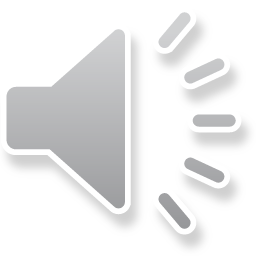 Making the Form
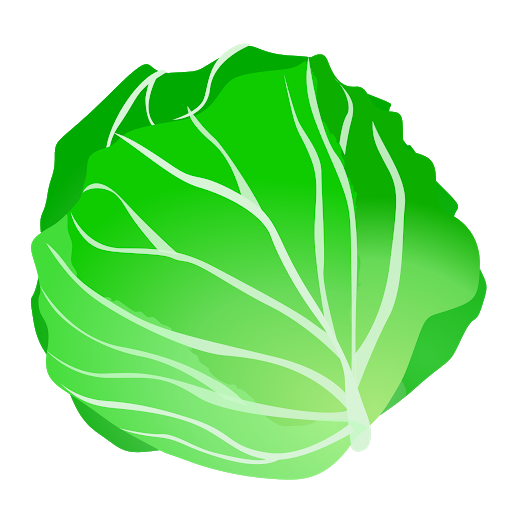 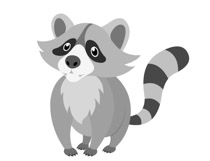 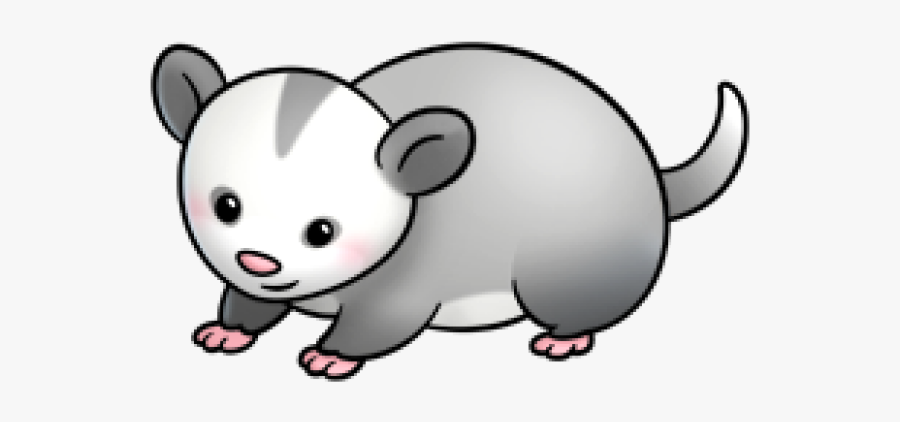 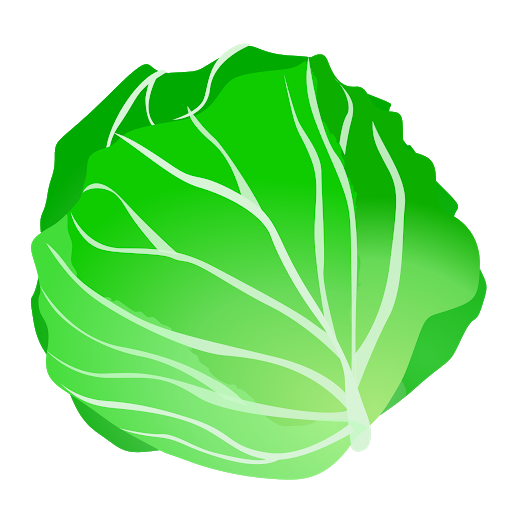 1
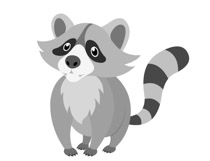 2
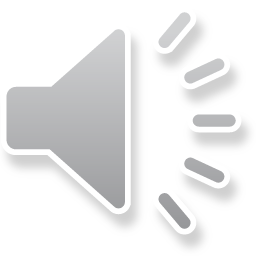 Almost! Go back and try again
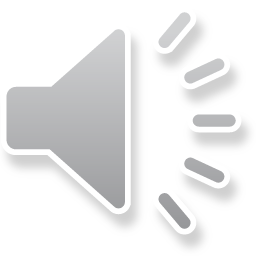 Making the Form
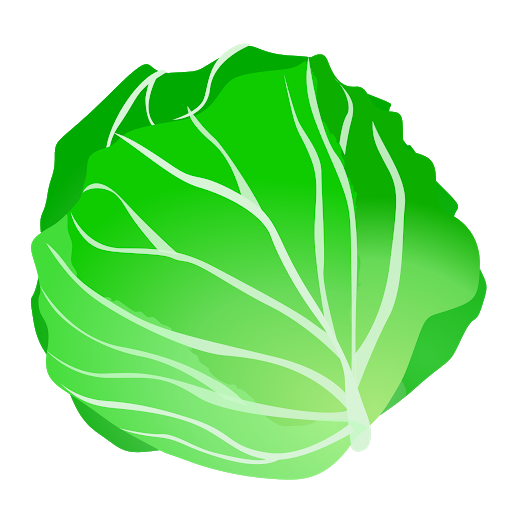 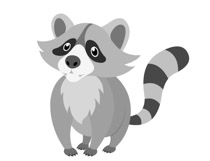 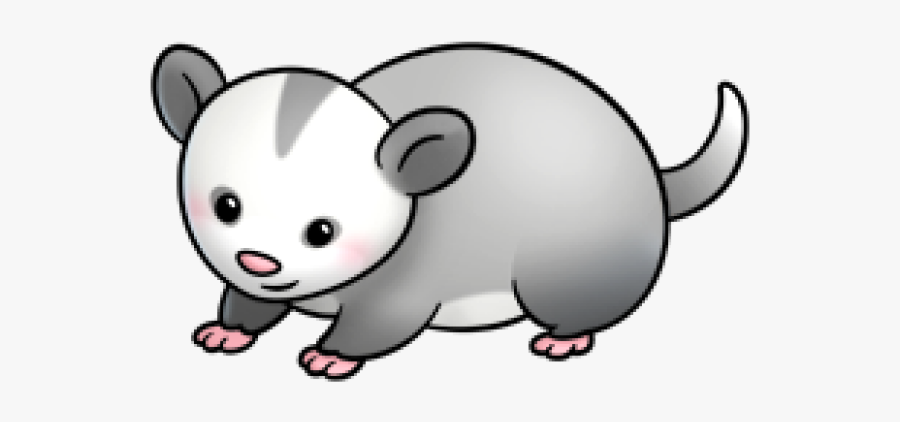 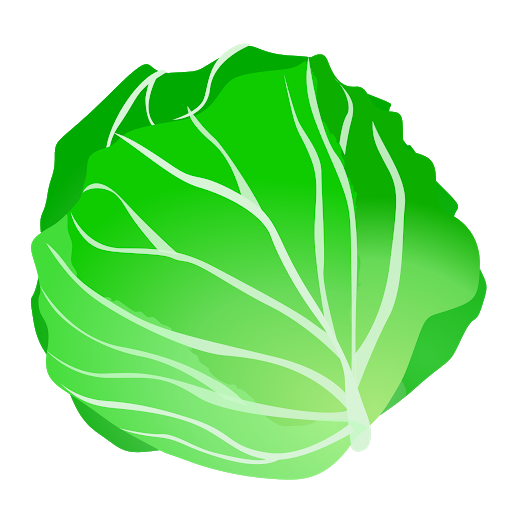 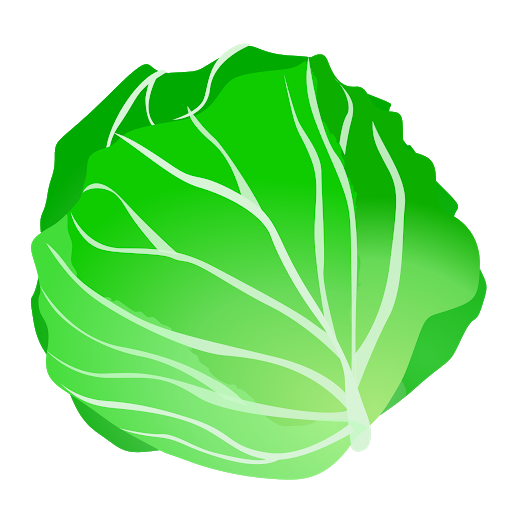 1
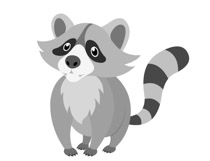 2
3
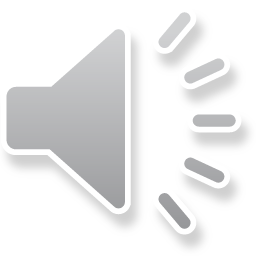 Almost! Go back and try again
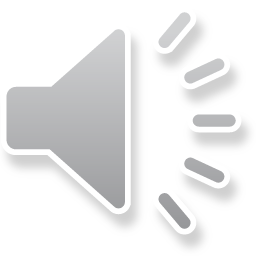 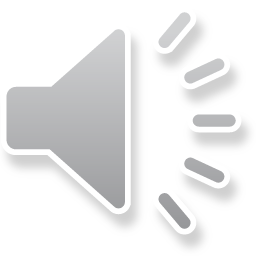 Making the Form
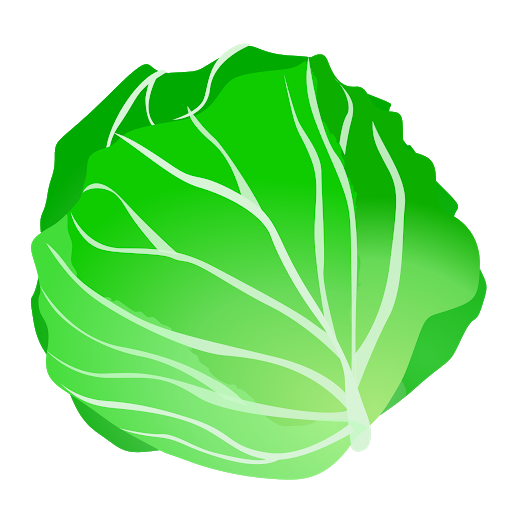 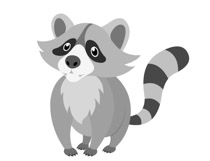 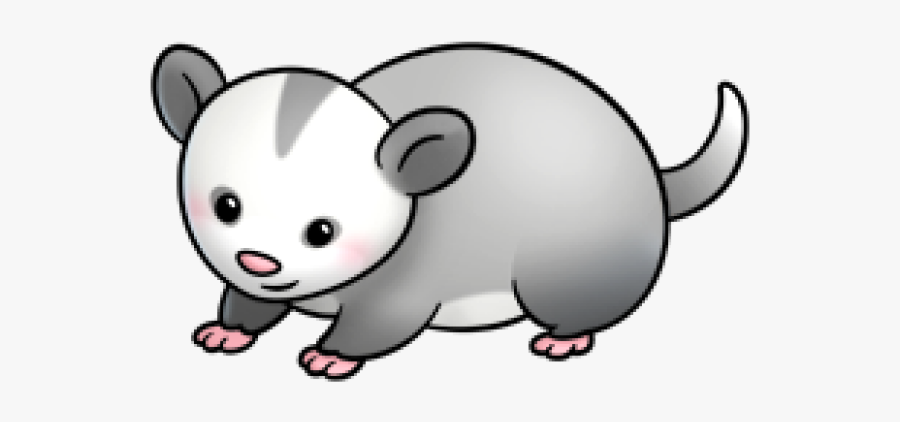 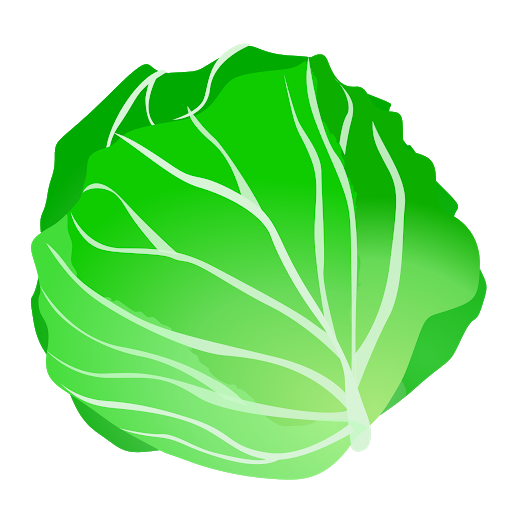 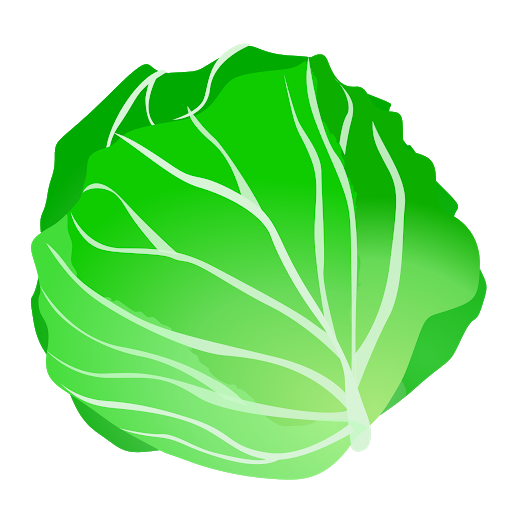 1
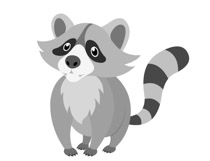 2
3
4
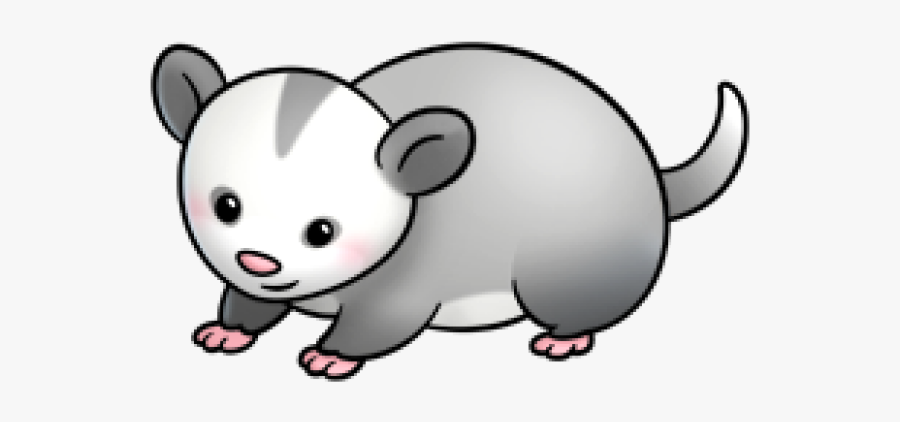 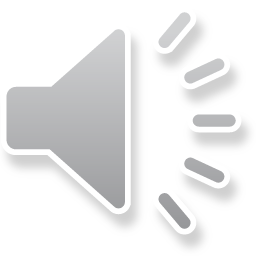 Almost! Go back and try again
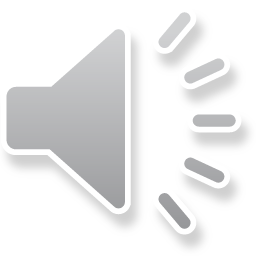 Great Job! You figured out the form
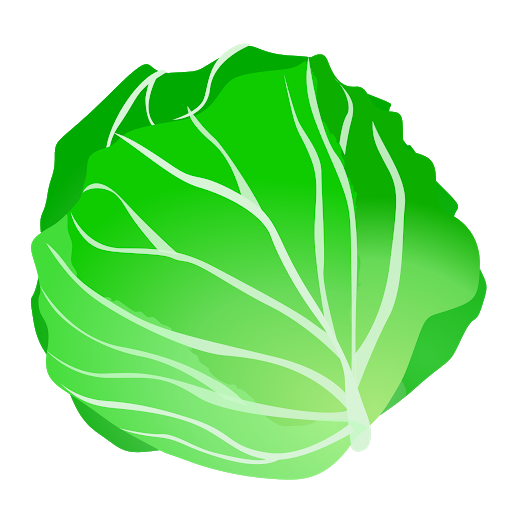 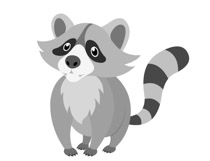 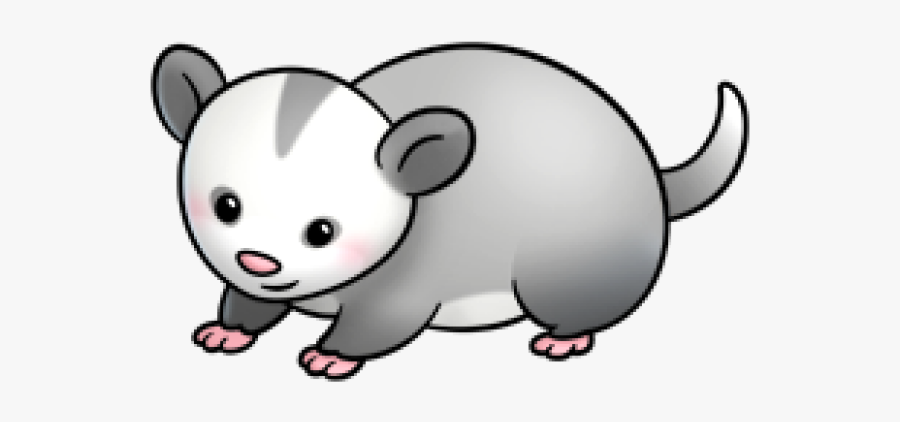 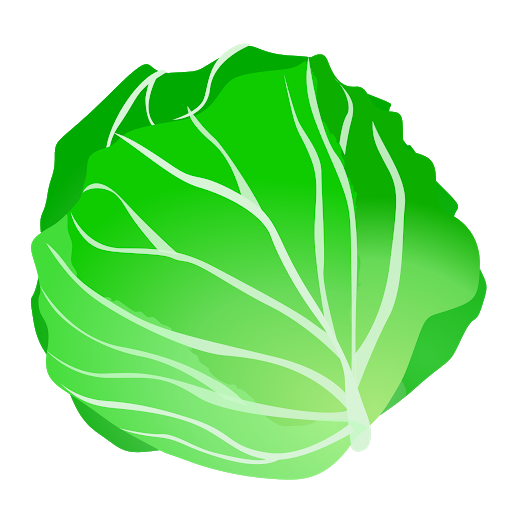 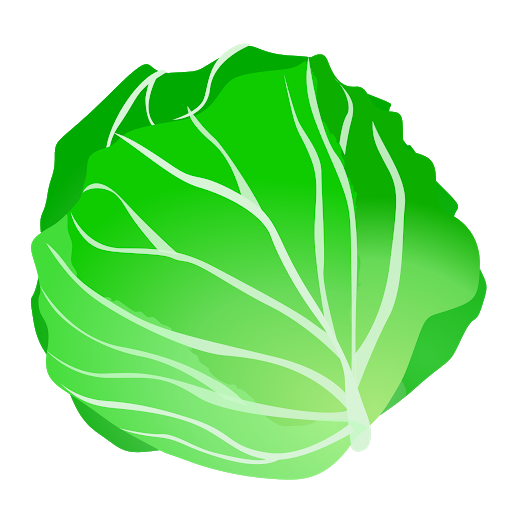 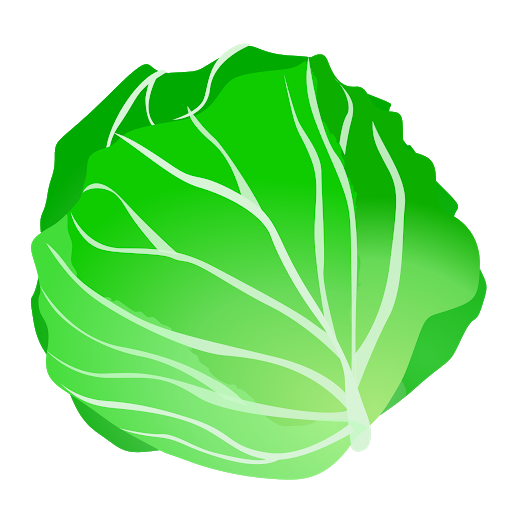 5
1
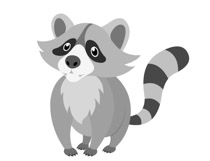 2
3
4
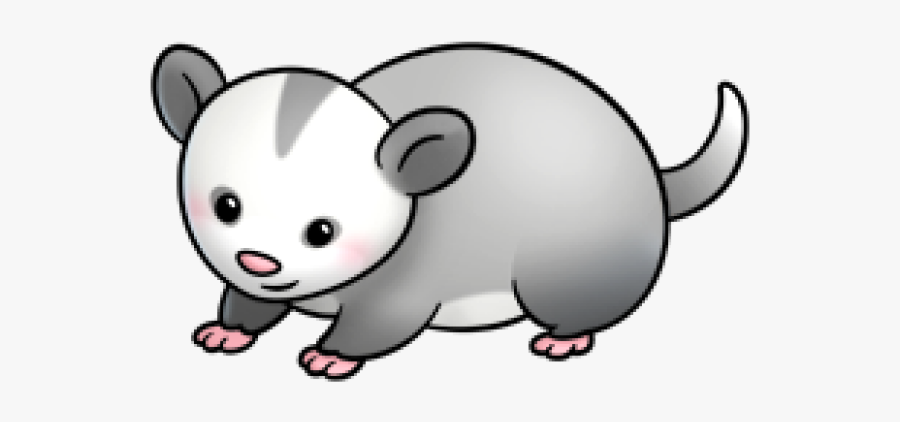 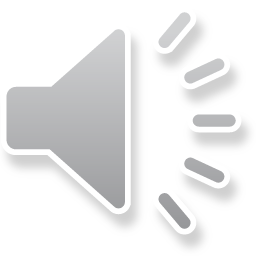 Sing Along with Me!
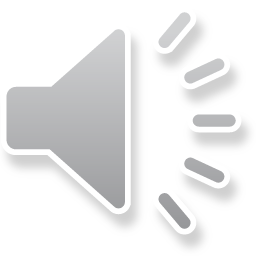 Making Your Own Form
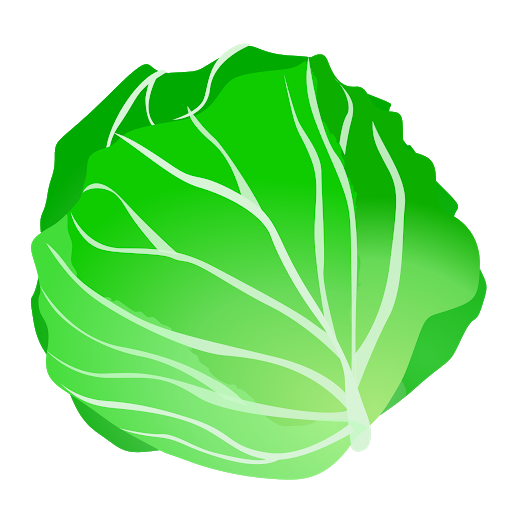 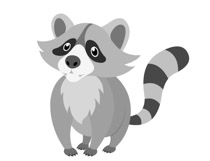 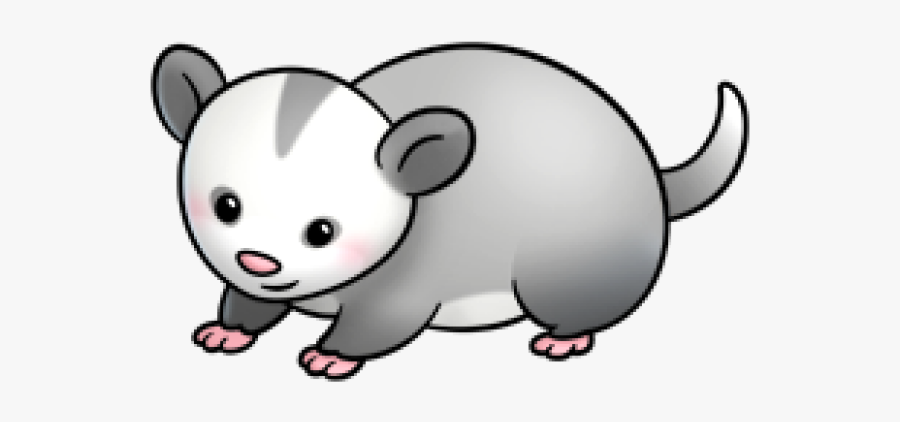 Making Your Own Form
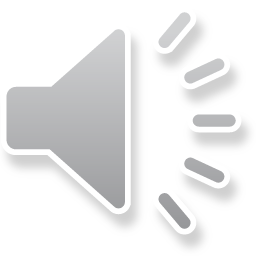 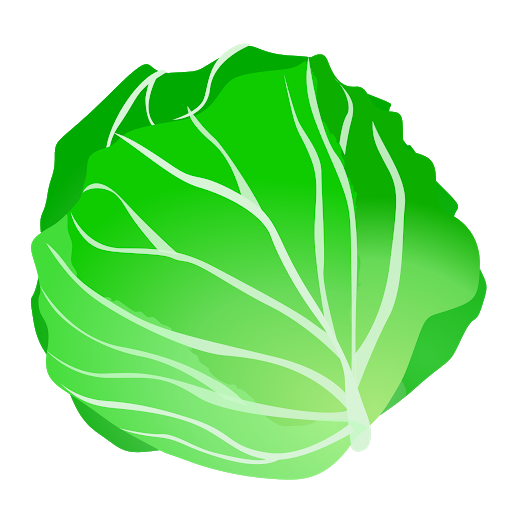 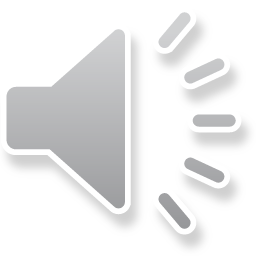 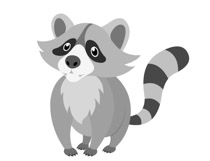 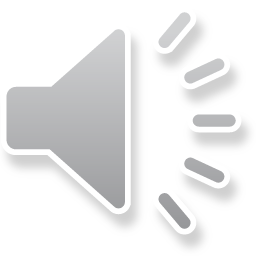 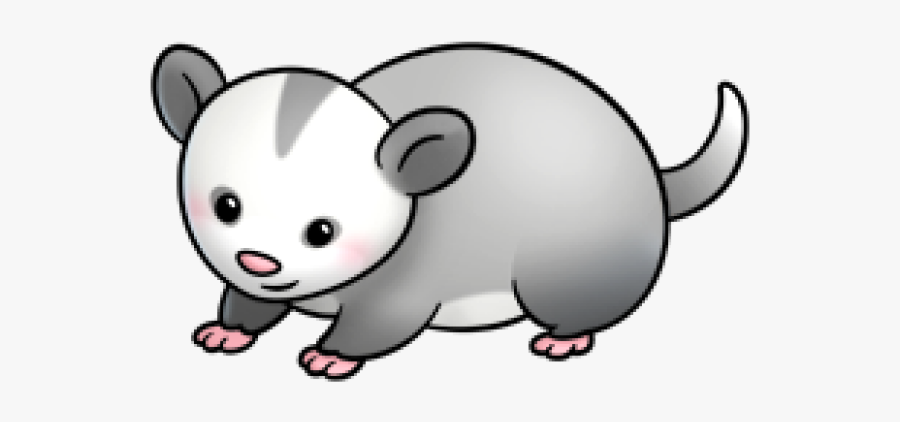 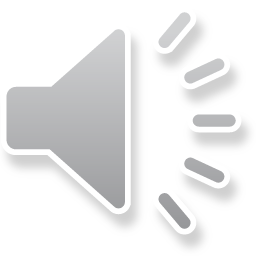 Old Joe Clark
Old Joe Clark
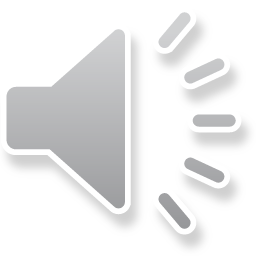 Old Joe Clark he had a houseFifteen stories highEvery story in that houseWas filled with chicken pie
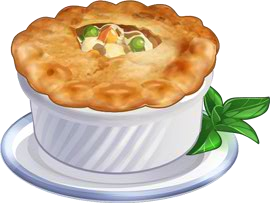 Old Joe Clark
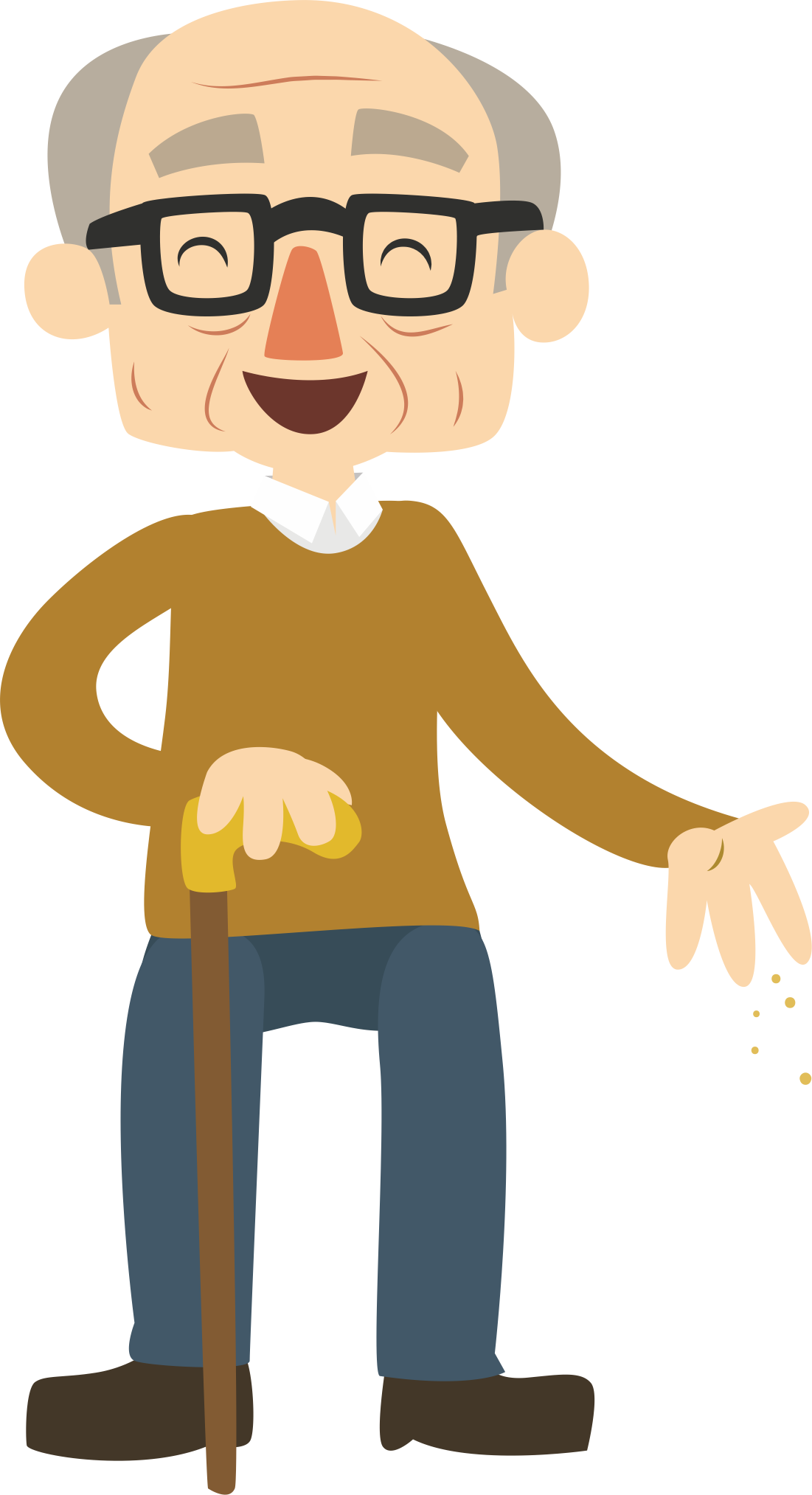 Fare ye well, Old Joe ClarkFare ye well, I sayFare ye well, Old Joe ClarkI'm a going away
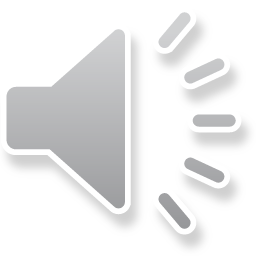 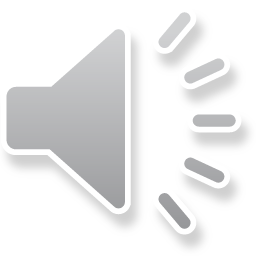 Which parts of the song is the Chorus?(Remember our earlier slides!!!)
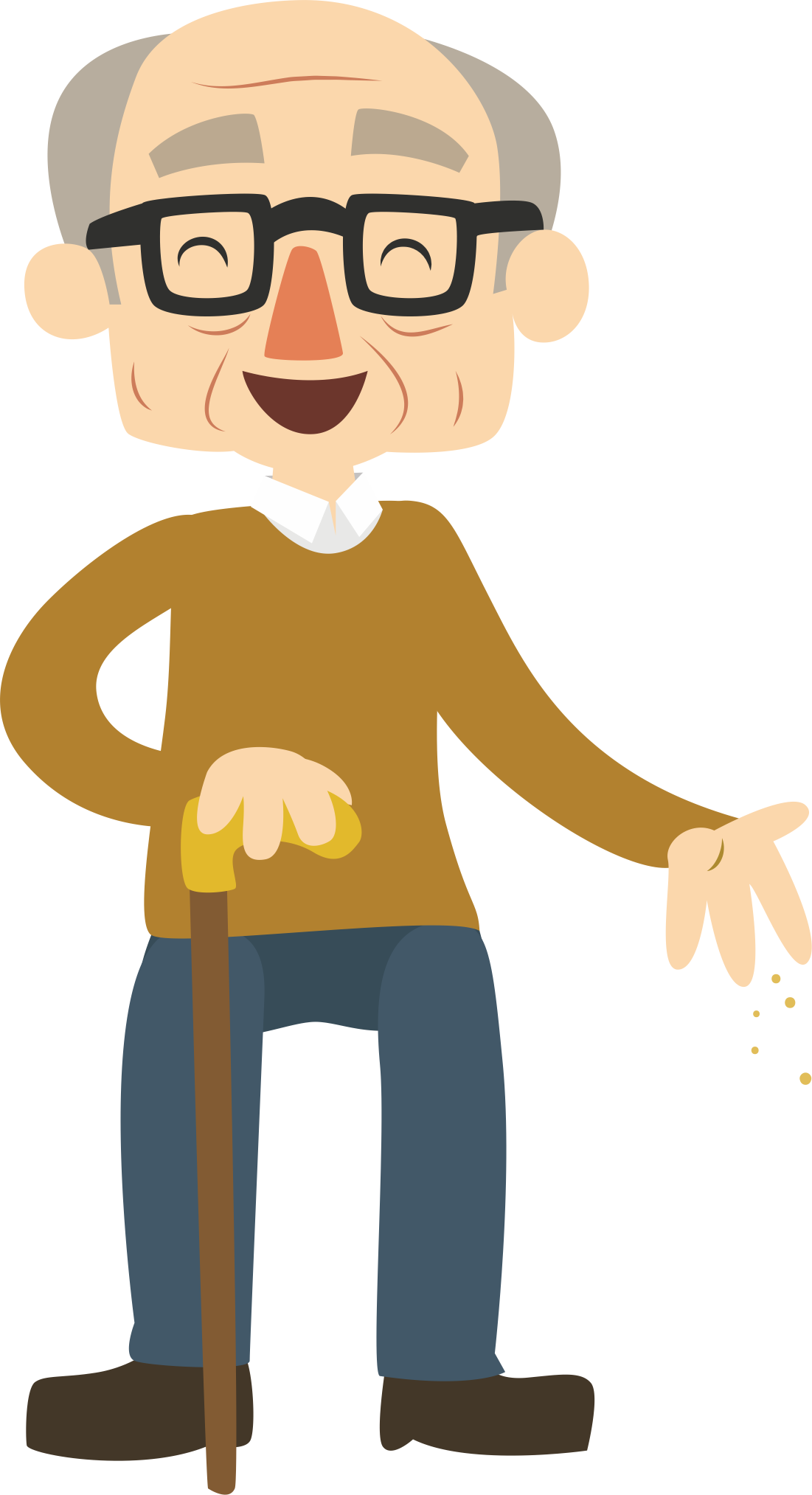 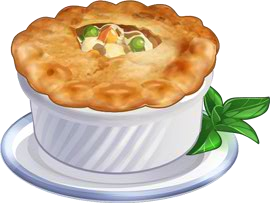 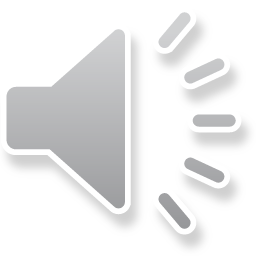 Almost! Go back and try again
Great Job!
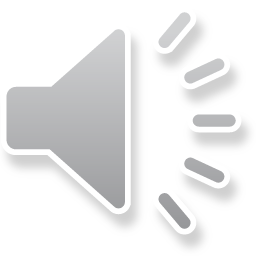 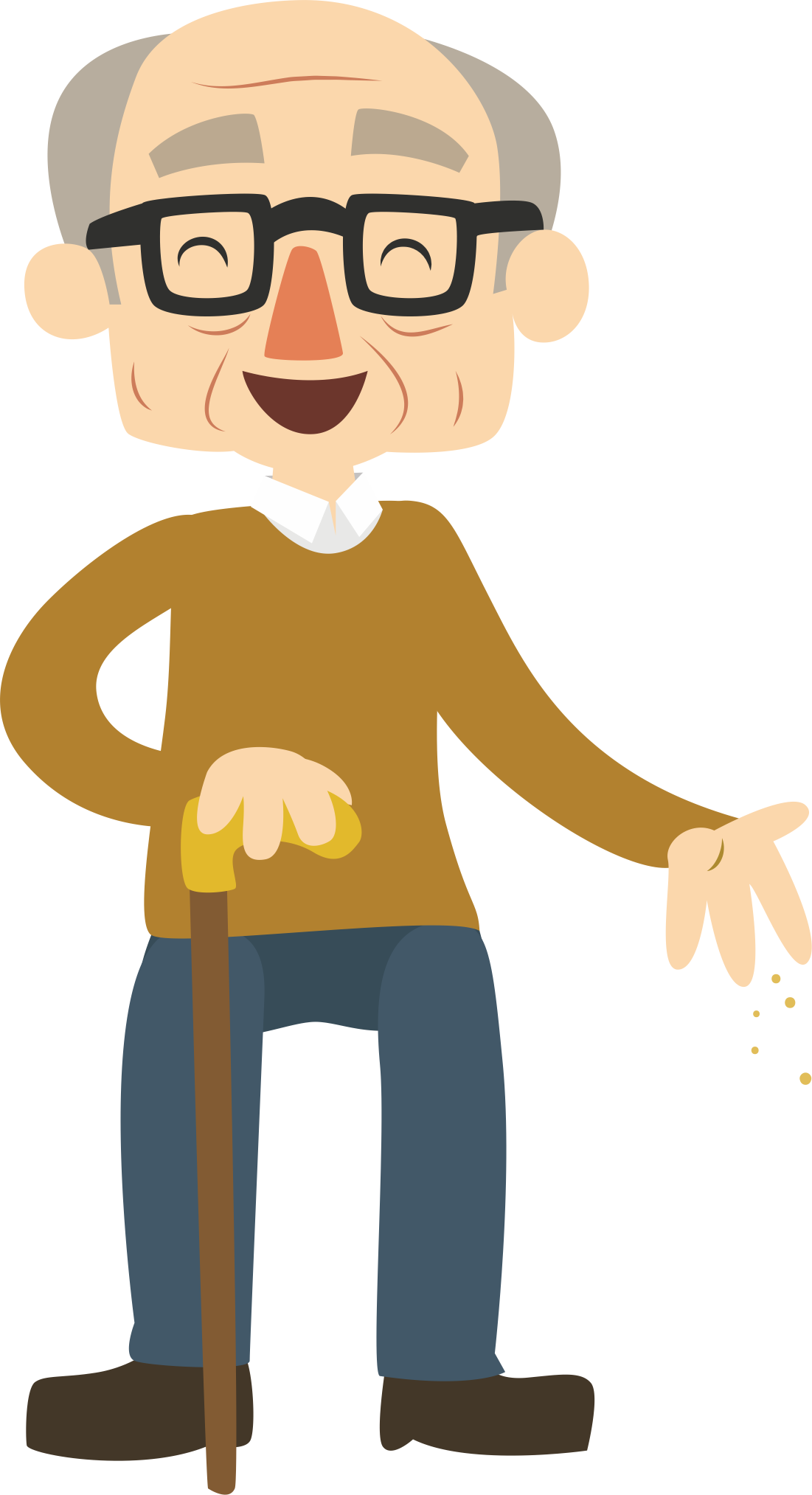 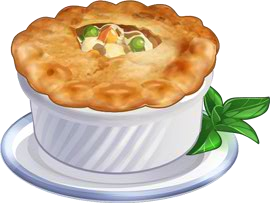 Verse
Chorus
Another Verse
Old Joe Clark he was a frog,could jump a mile high.Put him on a trampoline,He bounced up to the sky.
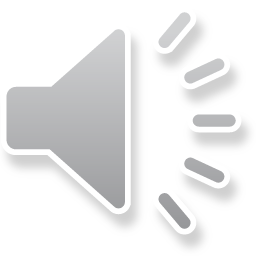 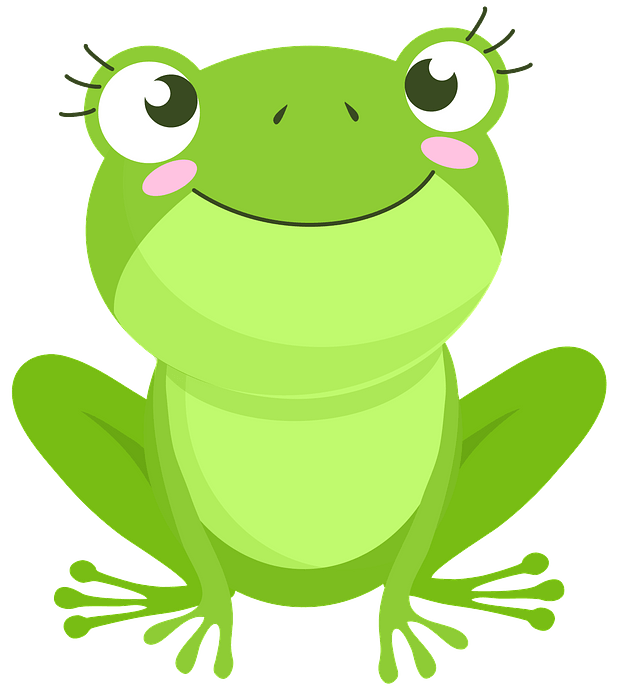 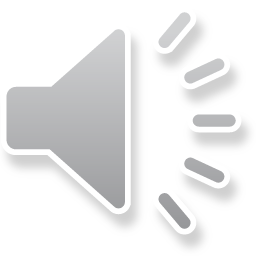 Same of Different?
SAME?
Different?
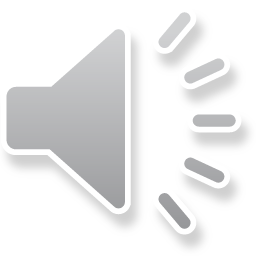 Almost! Go back and try again
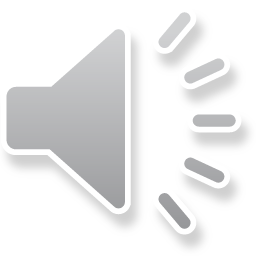 Great Job! It is the same form
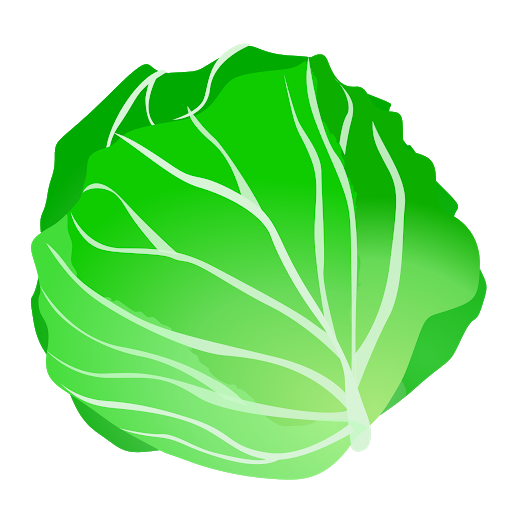 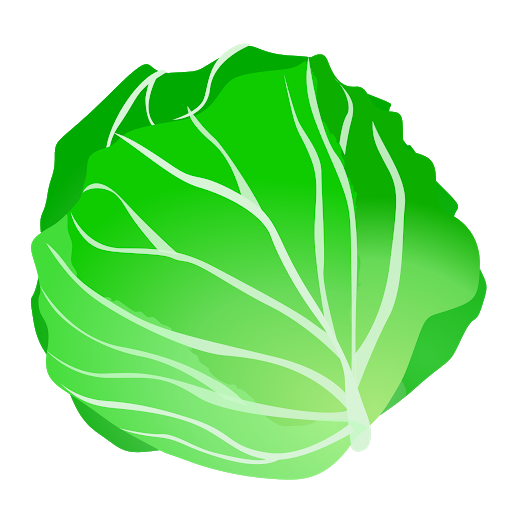 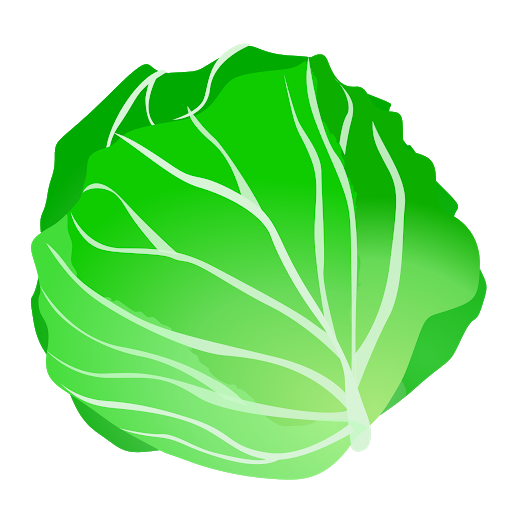 5
1
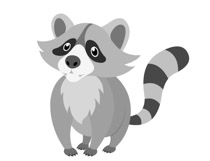 2
3
4
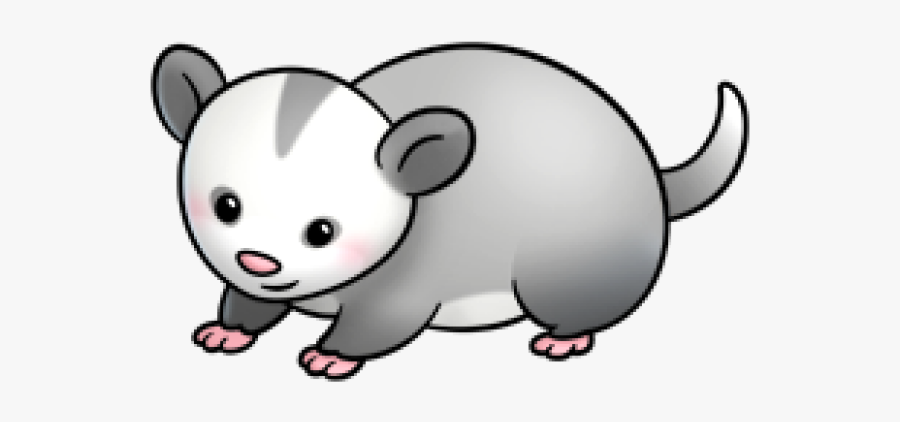 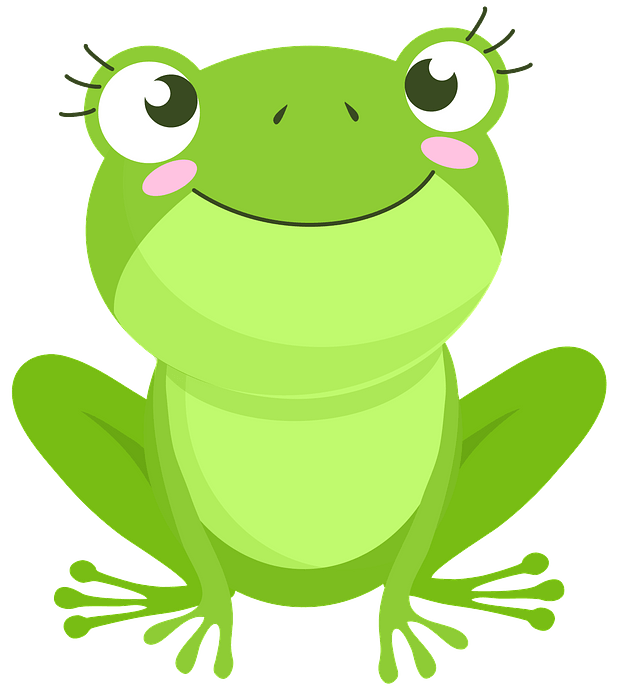 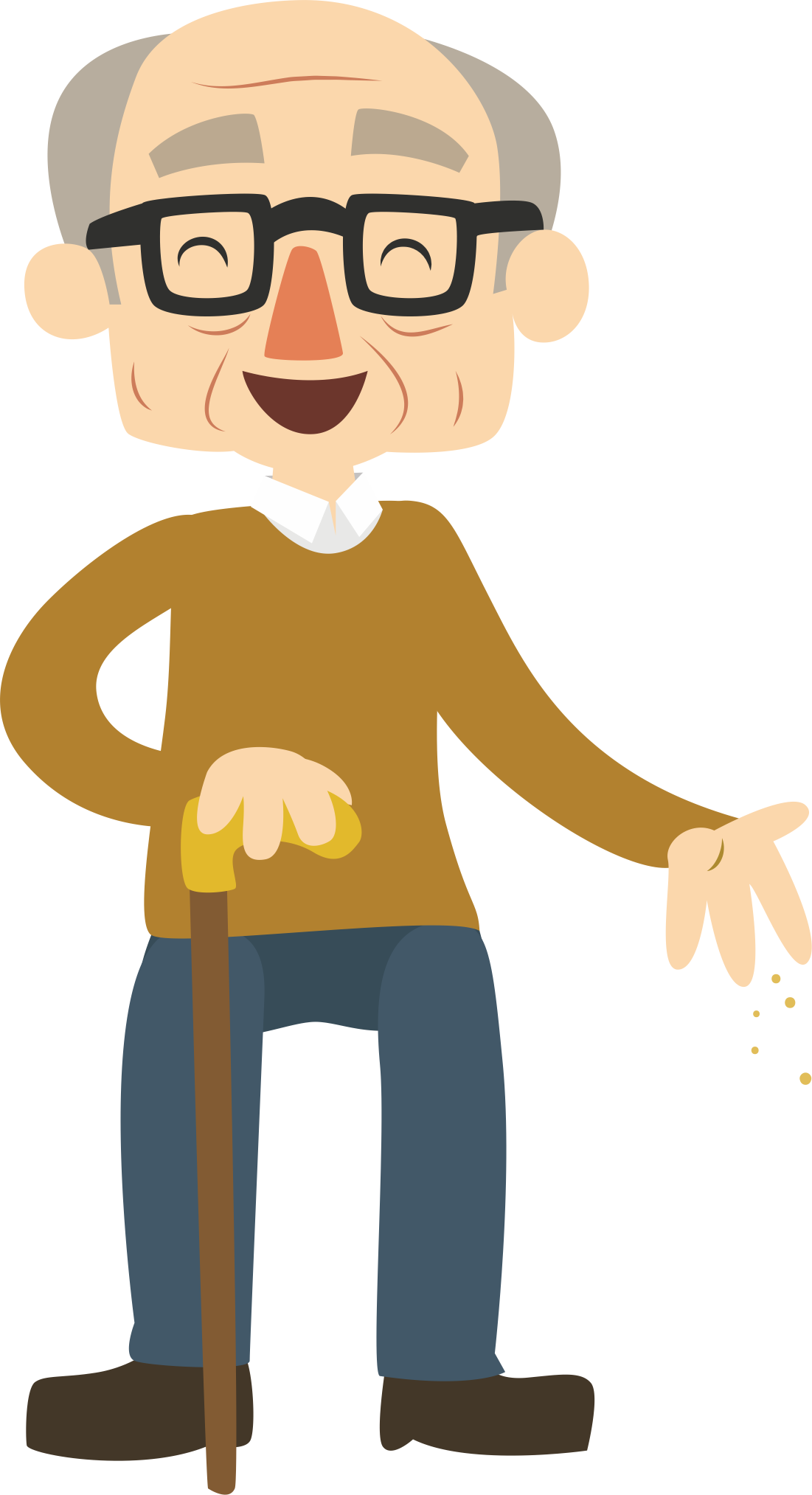 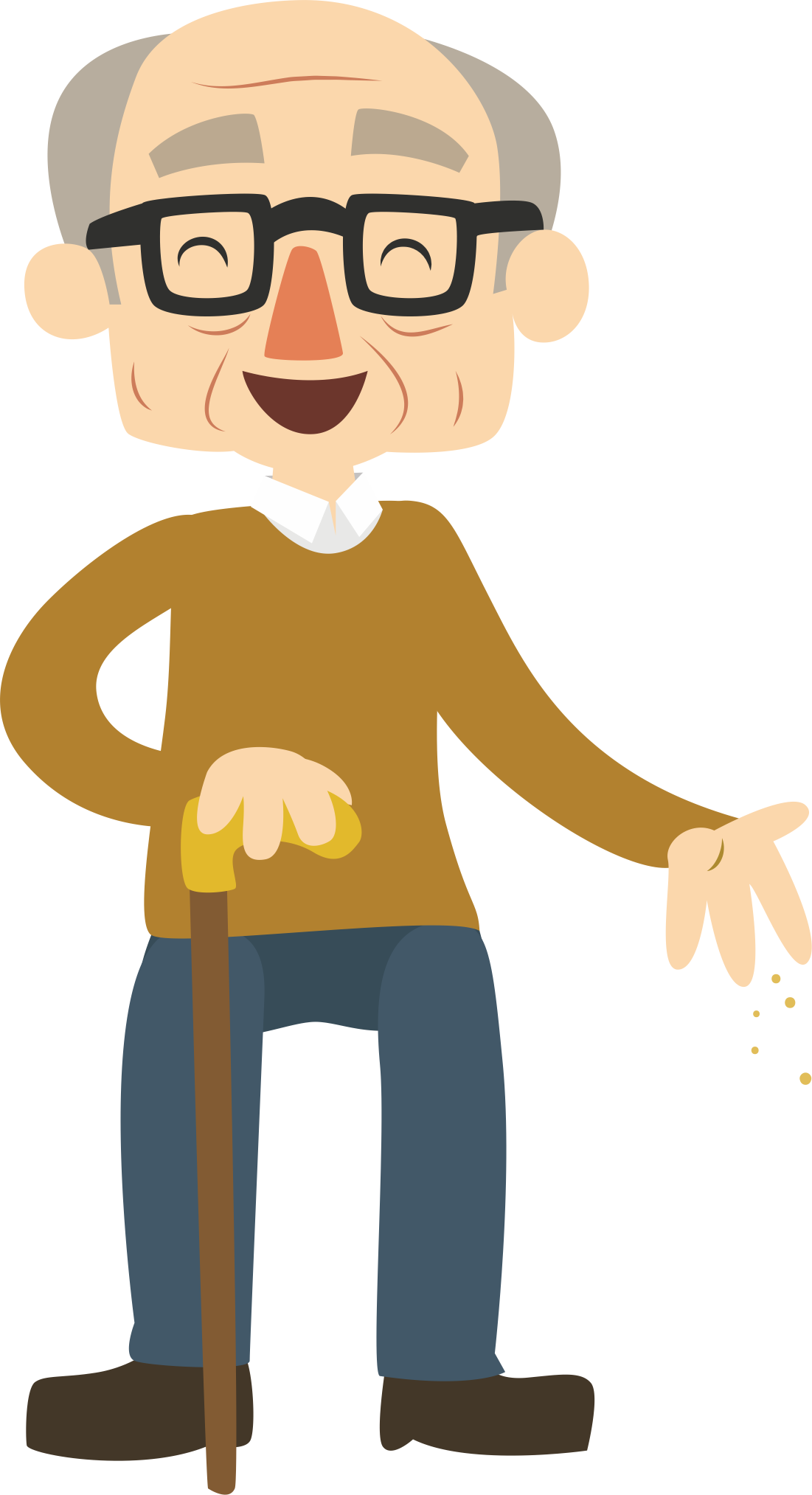 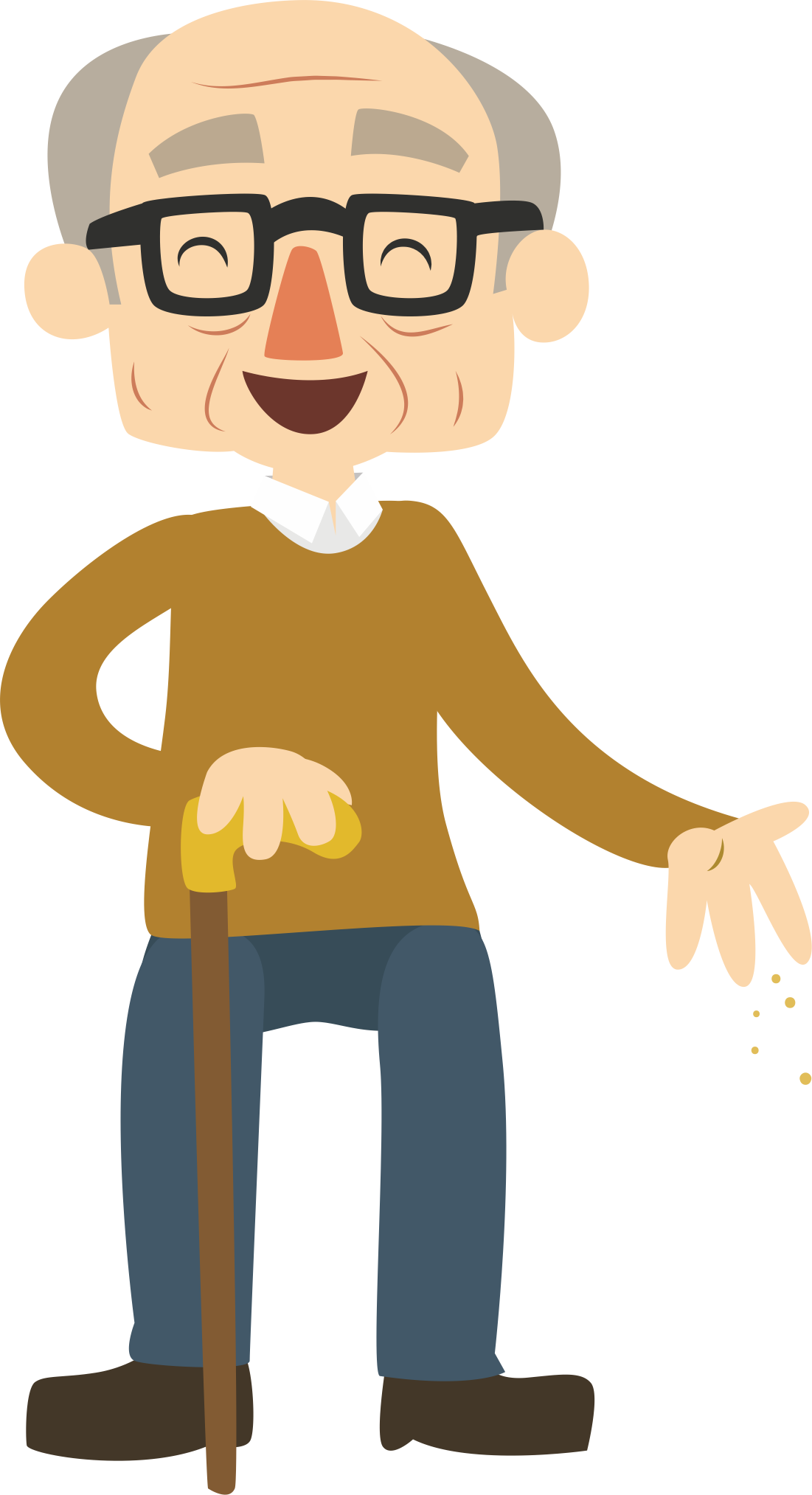 1
2
3
5
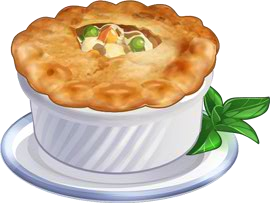 4
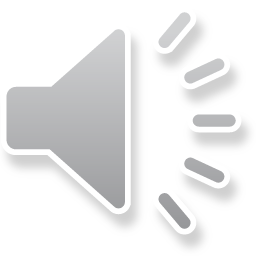 Let’s Sing Together!
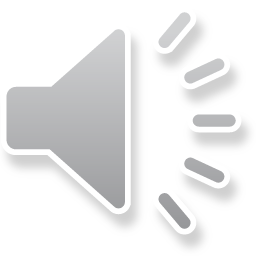 Thank You! Stay Safe Everyone!